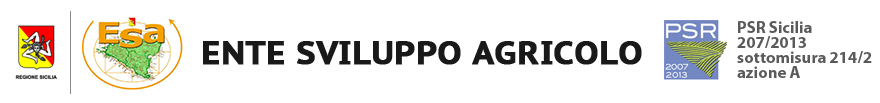 Terreni e Fabbricati nella disponibilità dell’E.S.A.Ente di Sviluppo Agricolo Regione Siciliana
 Localizzazione geografica  e usi catastali
 Direttore Generale: Dr. Fabio Marino
Cartografia della Sicilia
Coordinamento: Prof. Gianfranco Badami

Consulenze specialistiche:
Dr.ssa Francesca Varia ( CREA )
Ing. Angelo Morello
A cura dei tirocinanti dell’Università di Palermo
Corso di Laurea in Economia e Finanza:
Ornella Mangano
Rosamaria Chiavetta
Giulio Corsaro
Fonte dati: Agenzia del Territorio
OBIETTIVO E METODO
Verifica e qualificazione dei beni disponibili dell’Ente di Sviluppo Agricolo, con  dati forniti dall’Agenzia del Territorio, suddivisi in due macrocategorie, terreni e fabbricati, in riferimento alla qualità e alla loro tipologia.
Le due macrocategorie sono suddivise per provincia e comune. I dati contengono informazioni relative  il totale degli ettari e sono apprezzabili in una cartografia  della Sicilia in cui sono differenziati per  numerosità e tipologia.

Detto lavoro sarà propedeutico per l’avvio del progetto in fase di progettazione ed elaborazione da parte di questo ente per la costituzione della Banca della Terra.
Legenda
Suddivisione provinciale di terreni e fabbricati
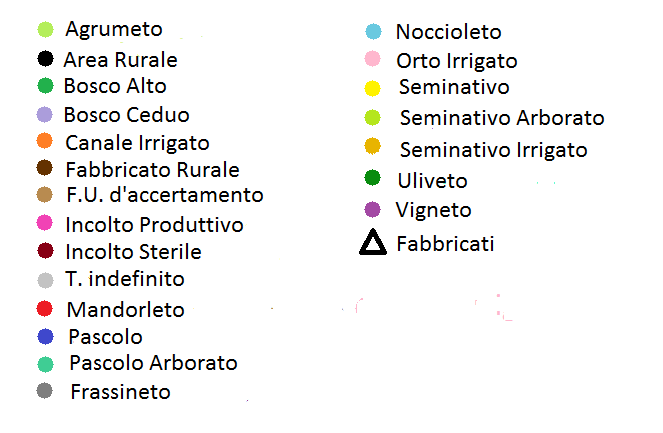 Suddivisione provinciale di terreni e fabbricati della Sicilia Occidentale
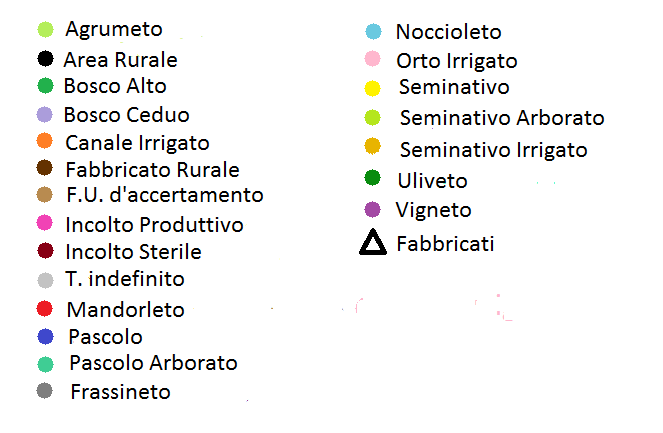 Suddivisione provinciale di terreni e fabbricati della Sicilia Centrale
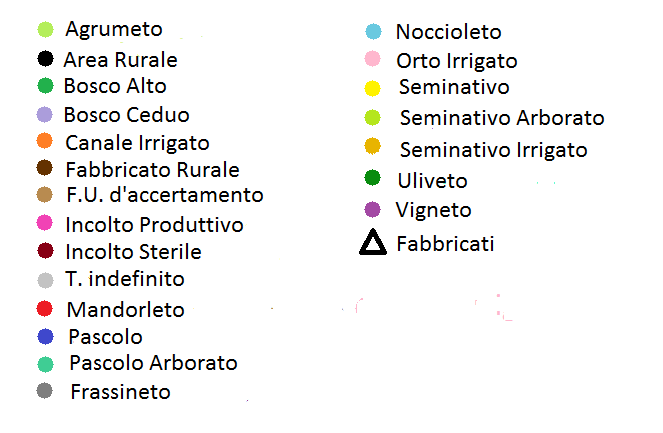 Suddivisione provinciale di terreni e fabbricati della Sicilia Orientale
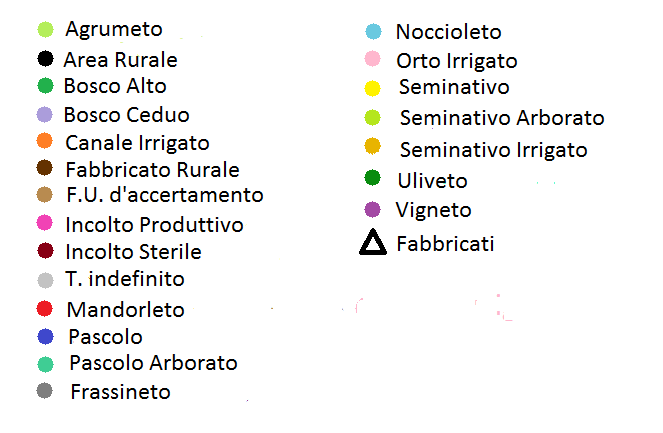 Superficie agricola totale per provincia
Totale di ettari per tipologia di terreno
1%
2%
5%
9%
1%
1%
4%
1%
2%
2%
8%
-Area Rurale
-Bosco Alto
-Bosco Ceduo
-Frassineto
-F.U. d’accertamento
-Incolto ster.
-Orto Irrigato
-Noccioleto
-Seminativo Irrigato
11%
54%